Цикл  наблюдений за ростом лука
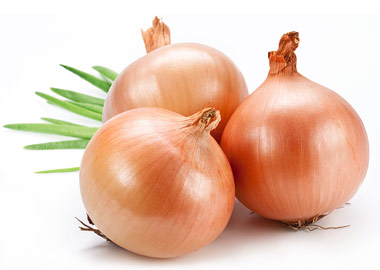 Подготовила:
  воспитатель гр.«Гномики» 
       Г.А.Митрофанова
Цель:
1. Расширять знания о строении луковицы и о его пользе.
Задачи:
Показать зависимость роста  лука  от  состояния  природных  процессов;
Формировать  представления  детей  о необходимости света, тепла, влаги, почвы для роста луковицы
 Фиксировать представление детей  об изменениях роста луковиц в стакане  воды и в контейнере с почвой;
 Научить детей видеть результат своего труда.
Выбираем одинаковые луковицы и помещаем их в разные условия
Посадка лука в землю и воду.
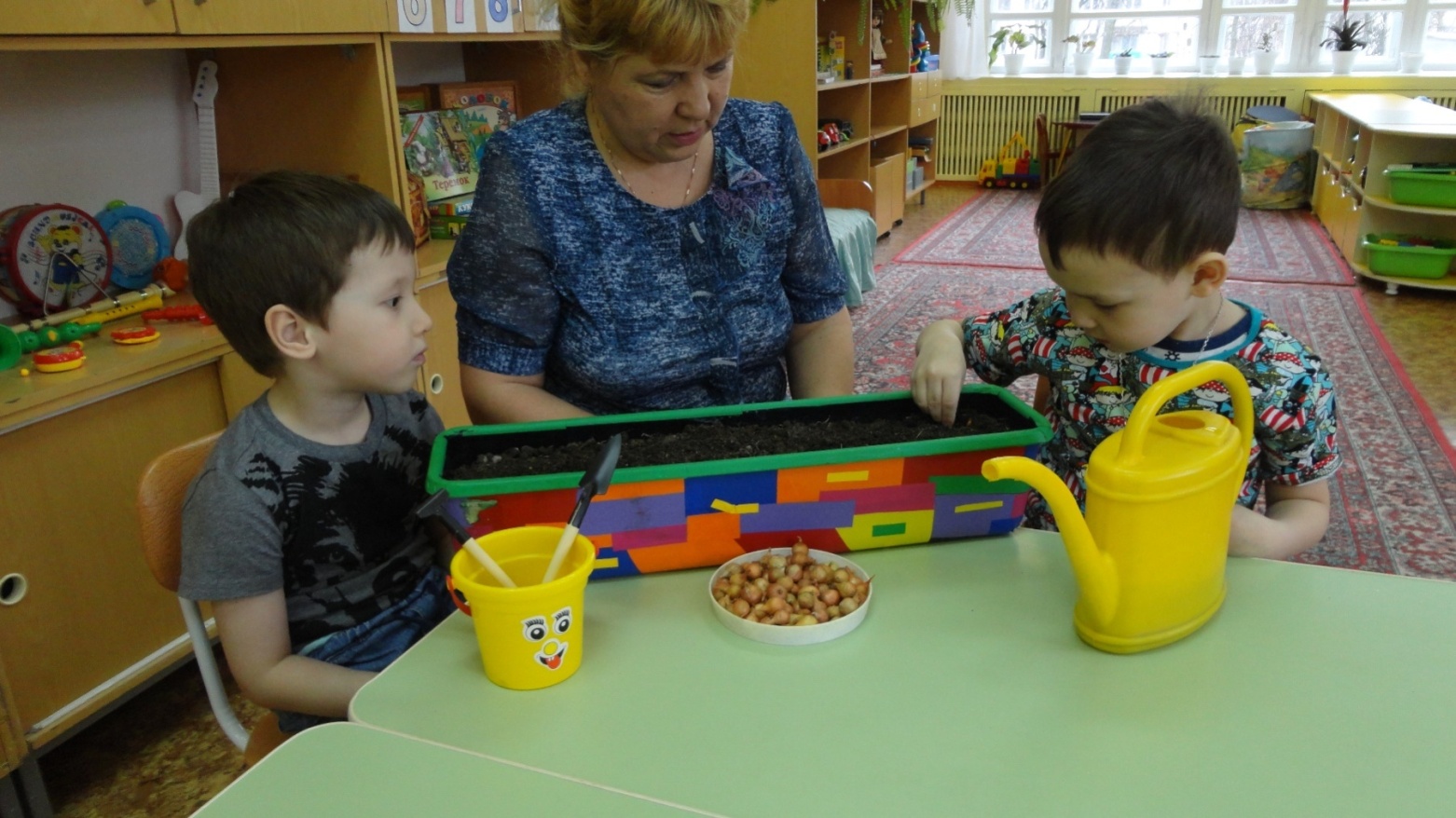 Появление белых корешков
Да, это действительно корни лука и место, где они
растут, называется «донце», как дно у кастрюльки. 
Они похожи
на ниточки. 
Благодаря им, 
 лучок
питается, 
растет.
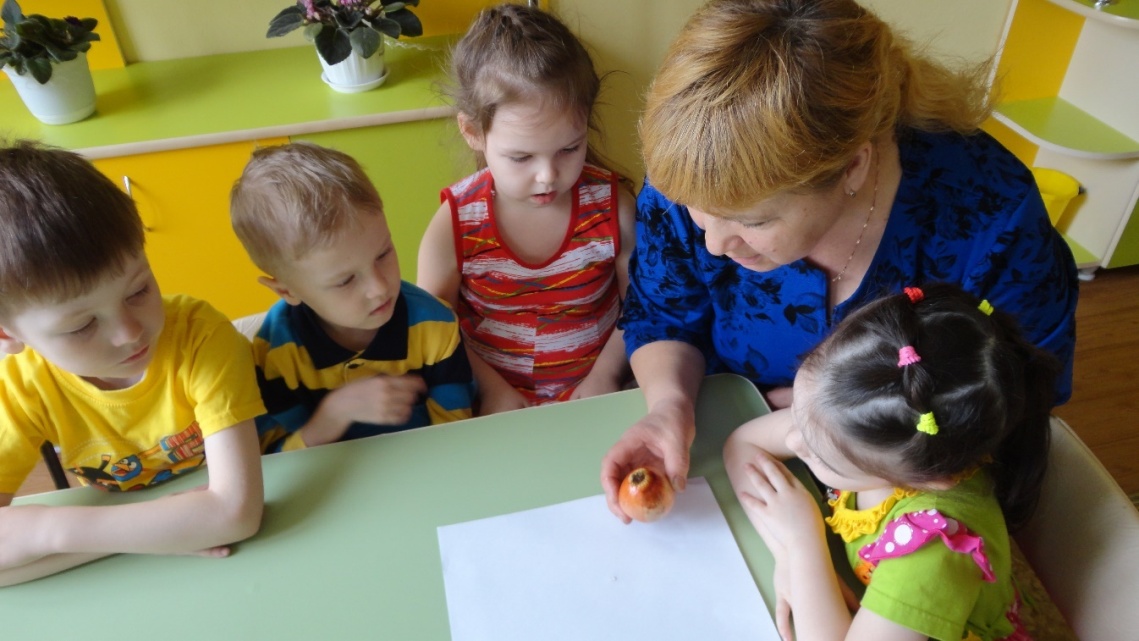 Наблюдение:
Прошла неделя, и мы вместе с детьми рассмотрели контейнеры с луком, растущими в воде и земле.   Отметили изменения, произошедшие с луковицами. У лука, растущего в земле, появились первые «пёрышки» зелени.
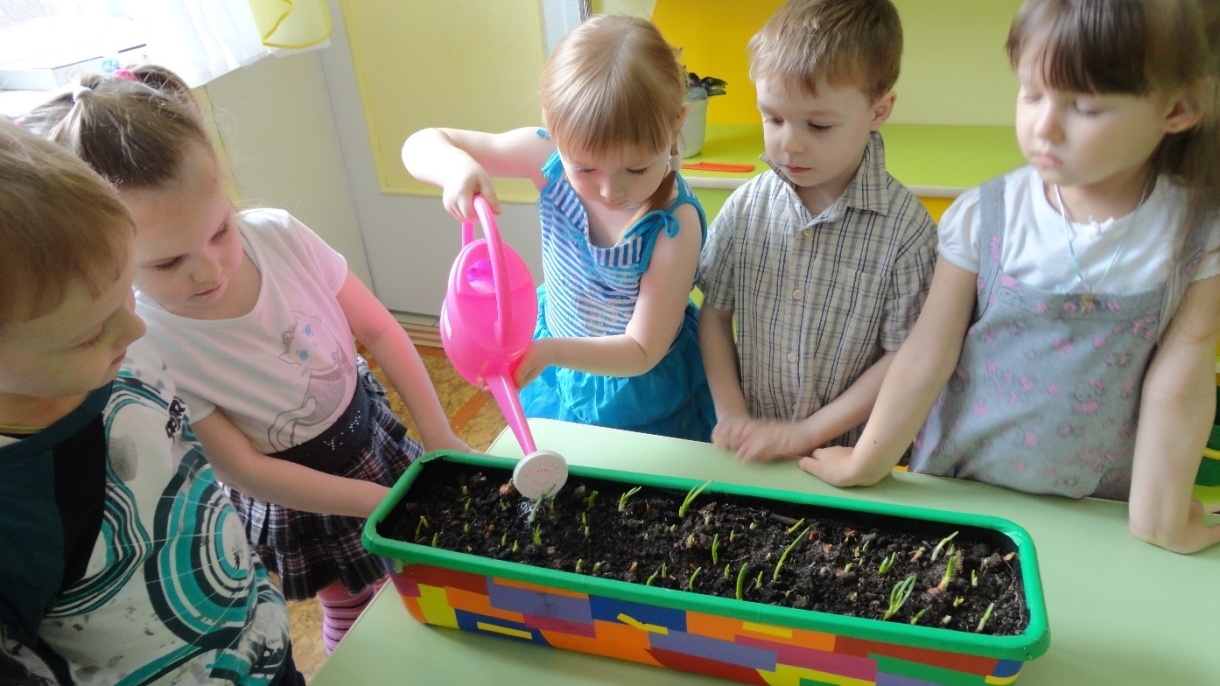 Спустя два дня зелёные «пёрышки» появились и у лука, растущего в воде. Созданные условия при этом были одинаковые. Спустя ещё неделю «пёрышки» лука во всех контейнерах  заметно подросли. На протяжении всего времени дети с удовольствием ухаживали за  
луком, с интересом
наблюдали за 
происходящими 
изменениями.
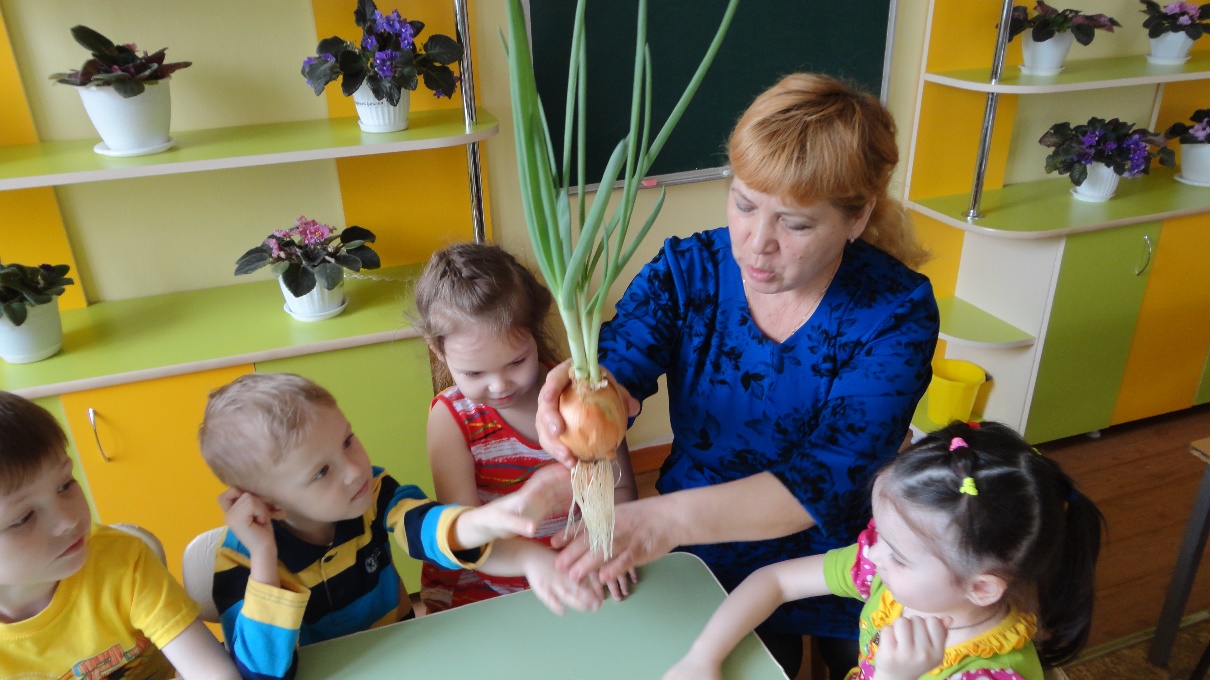 Рассмотрели корни лука во всех контейнерах. Побеседовали с детьми о их необходимости и нужности растениям. Сделали  вывод: что благодаря им лук питается, растёт, живёт.
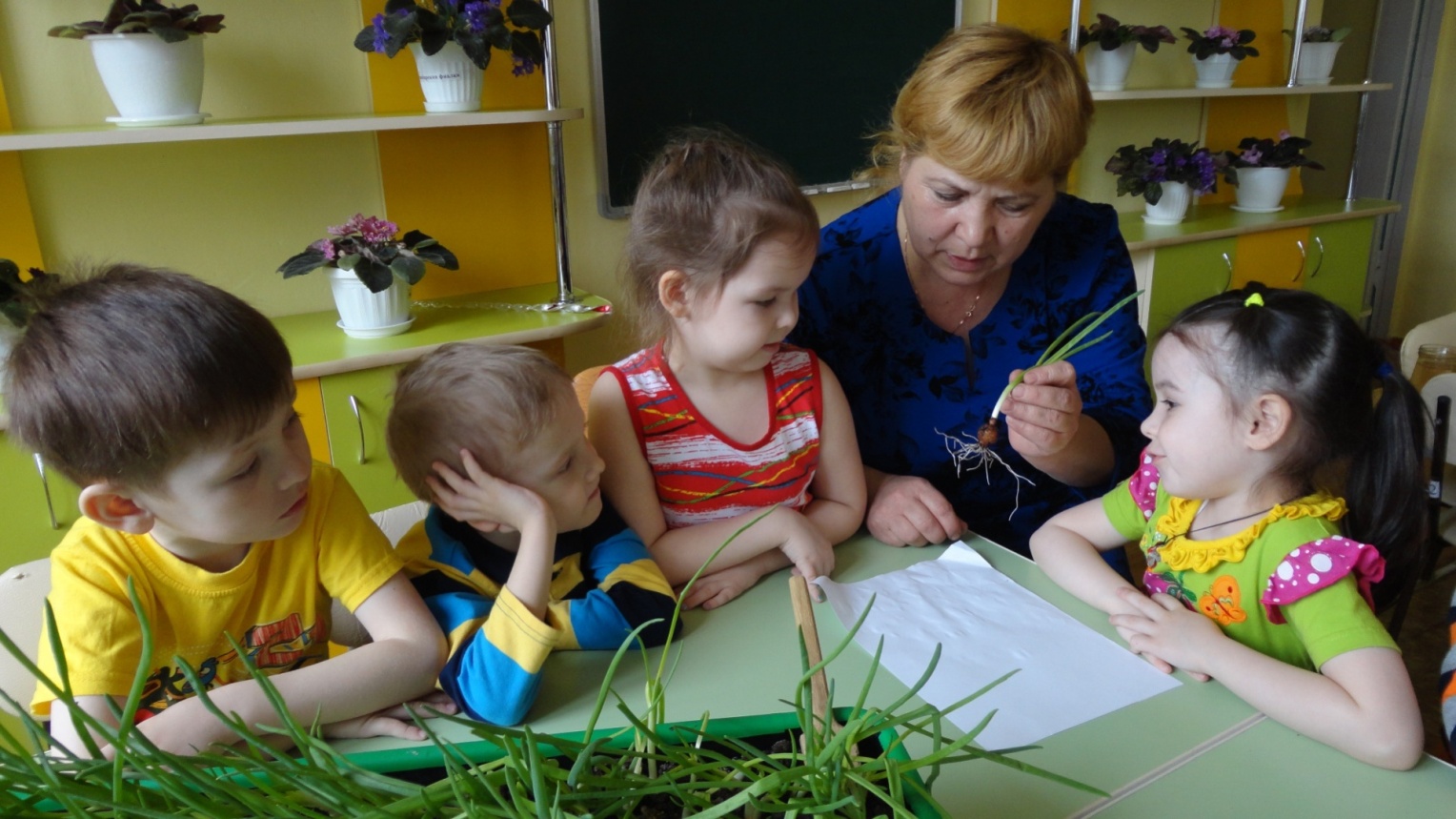 Дети поливают лучок
Наблюдение за луком в контейнерах
Через несколько дней заметили, что зелёные «пёрышки» потянулись к свету и наклонились в сторону окна . Луку необходимы не только вода, тепло, но и солнечный свет.
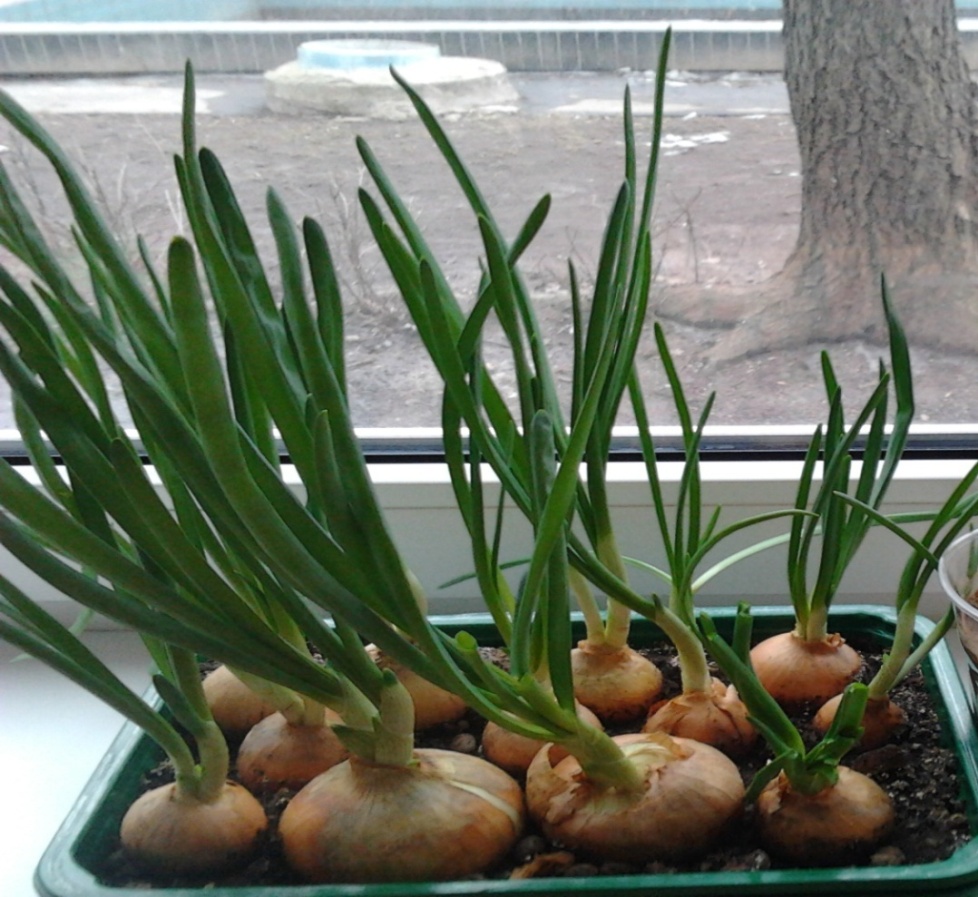 ЛУЧОК ПОДРОС
Спустя некоторое время ЛУК ЗАМЕТНО ВЫРОС И СТАЛ ДЛИННЕЕ, САМЫЙ ДЛИННЫЙ ЛУК БЫЛ В КОНТЕЙНЕРЕ С ЗЕМЛЁЙ. 
    Следовательно, благодаря питательным веществам, содержащихся в земле, лук  в определённый период начинает ими обогащаться и интенсивно расти, а лук, находящийся в контейнере с водой, напротив, прекращает свой рост, так как питательных веществ, находящихся в воде, ему не хватает.
На заключительном этапе проектной деятельности ребятишки срезали лук
Дети с  удовольствием съели его на обед
Подвижная игра«Есть у нас огород»
Цель : 
закрепить у детей знания о том, какие овощи  собирают на огороде;
Развивать познавательный интерес:Есть у нас огород , там зелёный лук растёт.
    Вот такой ширины. Вот такой вышины.
    Ты, лучок, сюда спеши.
    И немного попляши.
Пословицы
«Вырастишь лук от семи недуг»«Лук с чесноком родные братья»«Кто ест лук, того бог избавит от вечных мук»
Лук - огородное растение.Очень полезное растение. Люди используют его не только в пищу, но и как лекарственное растение.У русского народа есть много пословиц и поговорок о полезных свойствах лука.
Результат
1. Дети научились сажать и ухаживать за луком, познакомились с условием роста лука, научились определять пользу зелёного лука. Познакомились с пословицами и поговорками об этом зелёном витамине.
2. У детей сформировались знания и представления о росте зелёного лука в комнатных условиях, как в контейнере с почвой так и в контейнере с водой.